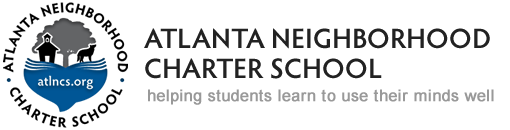 Finance and Operations Committee - May24